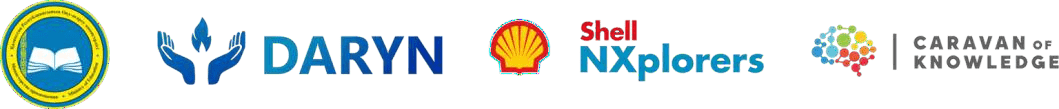 Продовольственная безопасность
План
Что такое продовольственная безопасность
Причины и последствия
Что делать?
Продовольственная безопасность
Это когда все люди всегда имеют доступ к достаточному количеству безопасной и питательной еды, чтобы вести здоровый и активный образ жизни.
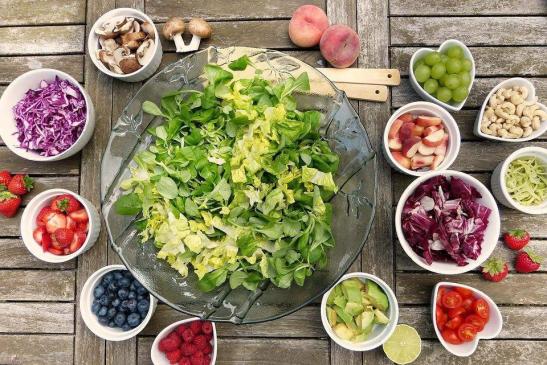 Еда есть у всех
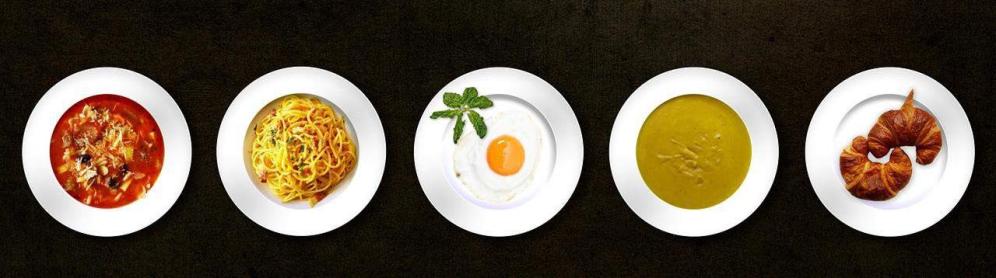 Еда не опасная и содержит все необходимые вещества для здоровья
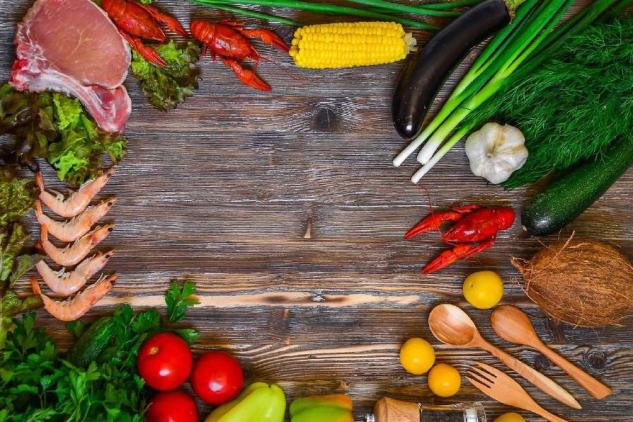 Люди могут купить или вырастить
себе еду
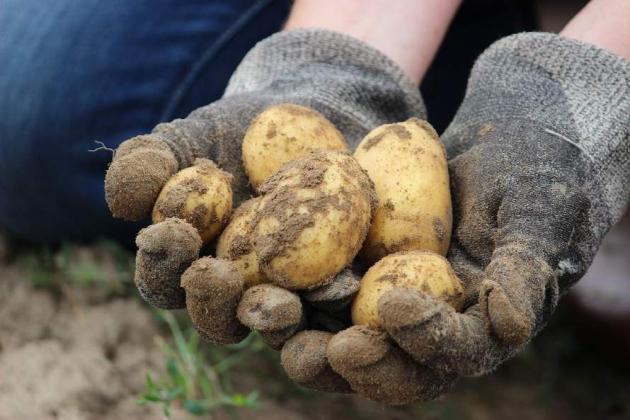 Люди не боятся голода
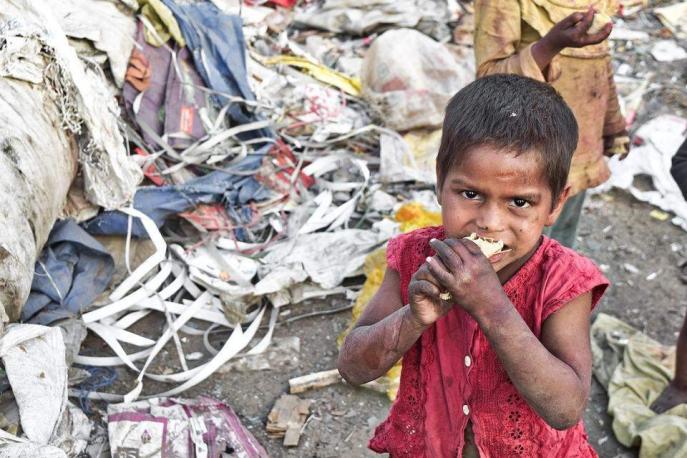 Ситуация сегодня
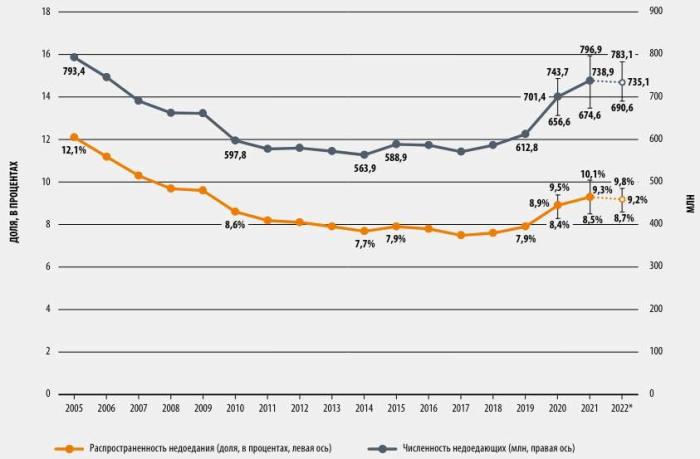 Еда - мусор
Отчет ООН от 2022г
Ежедневно в мире люди выбрасывают более миллиарда порций еды
1/6 часть пригодной еды люди выбрасывают.
10% жителей Земли голодают.
за 2022 год пищевого мусора было более 1 млрд тонн
2,7 млн. тонн в день
337 грамм на человека
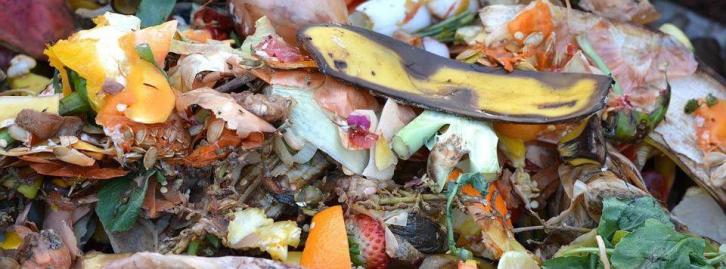 Последствия для людей
Голод и недоедание
Ослабление иммунитета, задержка роста и развития у детей
Витаминная и минеральная недостаточность, анемия, ожирение,
диабет.
Стресс, тревога, депрессия
Cоциальные волнения, потеря трудоспособности.
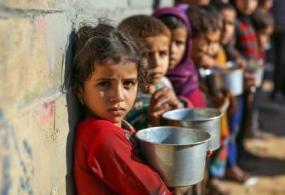 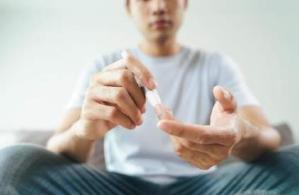 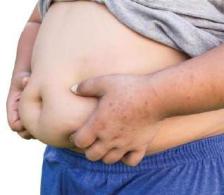 Последствия для экономики
Снижение производительности труда из-за болезней, недоедания и апатии.
Увеличение расходов на здравоохранение:
Сокращение туризма из-за плохой репутации страны.
Социальная нестабильность:
Протесты, волнения, войны
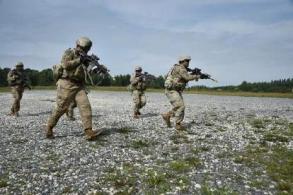 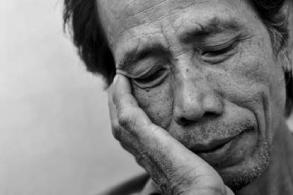 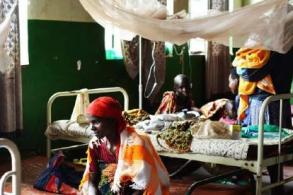 Последствия для окружающей среды
Деградация земель из-за неустойчивых методов ведения сельского хозяйства.
Снижение биологического разнообразия из-за вырубки лесов и расширения с/х угодий.
Изменение климата:
Выбросы парниковых газов из сельского хозяйства.
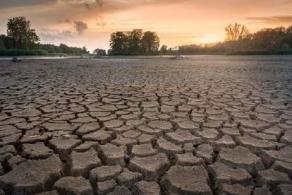 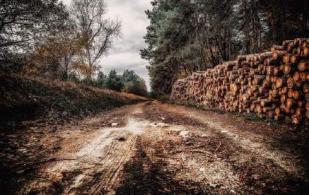 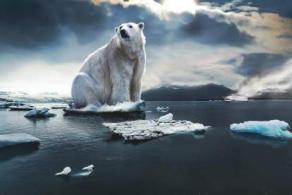 Не выбрасывай еду
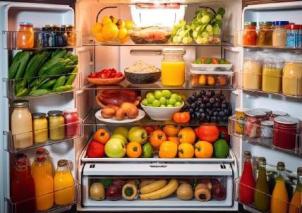 Планируйте меню на неделю, не покупай лишнее
Покушай перед походом в магазин
Замораживай
Что испортится - ставь перед глазами
Молоко не на дверце
Протирайте полки холодильника от невидимых пятен и микроорганизмов
Хлеб в хлебнице, крупы в банках
Готовьте мЕньший объем
Одинокие бананы
Остатки вчерашней еды в новые блюда(тушеная капуста, макароны, овощи)
Сушите хлеб
Вечерний базар, булочные, кофейни
Кафе, рестораны - забери с собой
FoodSharing
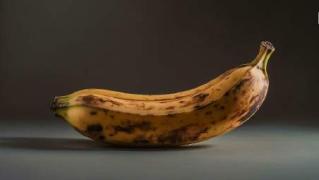 Компостируй
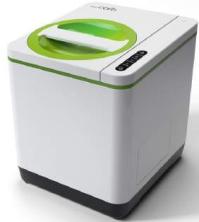 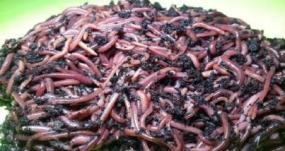 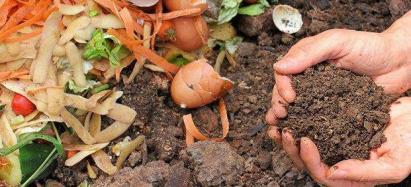 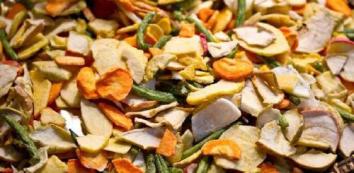 Поддержка фермеров
Местное и сезонное
Органическое земледелие
Экономия воды, капельное орошение
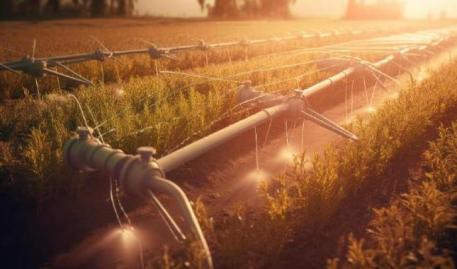 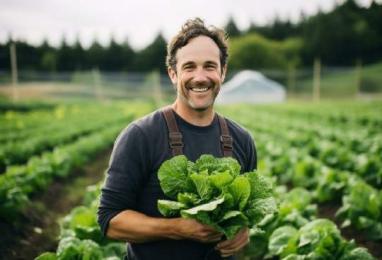 Что еще
Кушать полезную еду
Делиться информацией
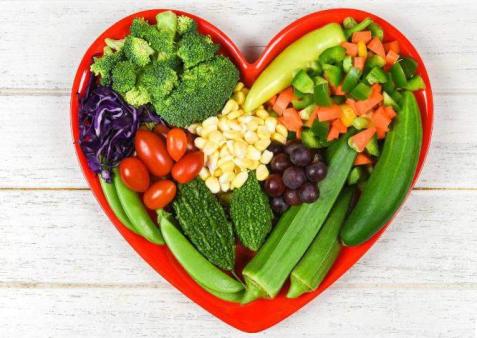